„How-to-use“ Guideline fürPowerPoint
EnBW | Januar 2023
Farben
Die neue Farbleiste
Hintergrund- und Typofarbe
CI-Farbenprimär
Akzentfarbensekundär
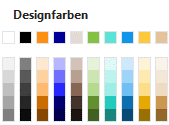 WEIß
SCHWARZ
IMPULS-ORANGE
TIEFEN-BLAU
WARM-GRAU
LIND-GRÜN
AQUA-MARIN
AZURE
SONEN-GELB
GRAU-BEIGE
Corporate Designfarben
R
G
B
255255255
000000000
254143017
000000153
228218212
132192065
091227214
017149235
253200058
226195154
Abgestufte Töne werdenautomatisch in PowerPointerzeugt. Bitte nicht nutzen.
Guideline für PowerPoint | Januar 2023
2
Wichtige Grundeinstellungen
Bitte schalte alle Häkchen bei„Währende der Eingabeübernehmen“komplett aus. Nur so kann eineoptimale Nutzung des erstelltenMasters garantiert werden.
Registerkarte: Datei | Optionen | Dokumentenprüfung | AutoKorrektur-Optionen
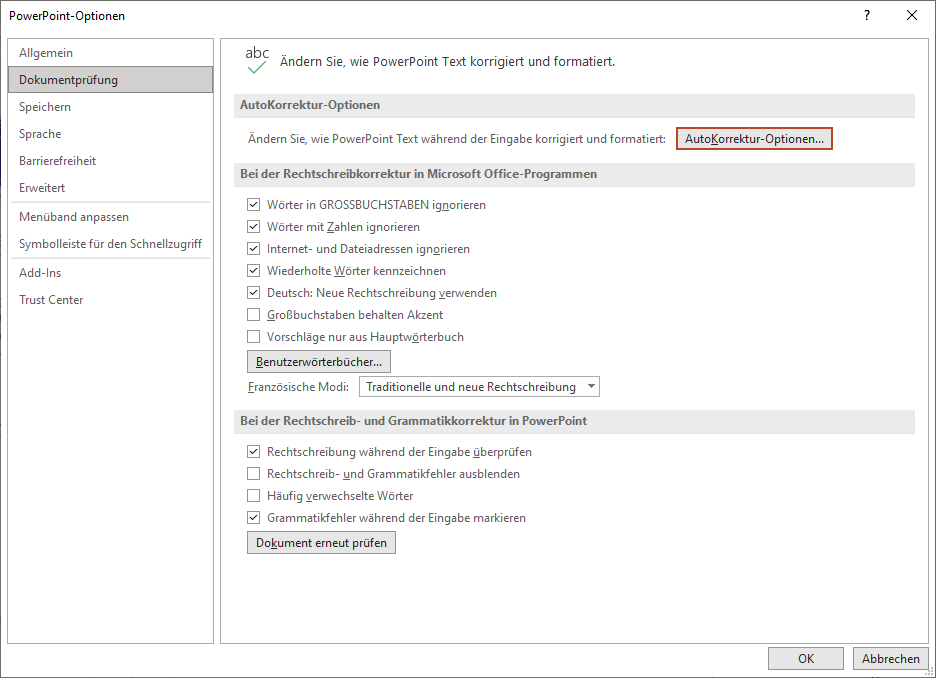 !
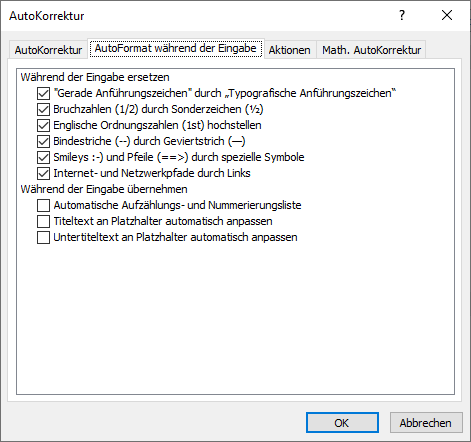 Guideline für PowerPoint | Januar 2023
3
2
1
Grunddesign
1
Standardposition des Logos auf jeder Folie in PowerPoint, ist im Master festgelegt.
3
Subline: 18pt Mark OT Medium
Zweite Ebene: Fließtext 16pt EnBW DIN Pro
Dritte Ebene: Aufzählung 16pt | Einzug: 0,75/0,75Bulletfarbe Impuls-Orange
Vierte Ebene: Aufzählung 16pt | Einzug: 1,5/0,75Bulletfarbe Warmgrau
Fünfte Ebene: Aufzählung 16pt | Einzug: 2,25/0,75Bulletfarbe Warmgrau
4
5
2
Titel immer in der Schriftgrößte 28 pt, Farbe: Schwarz, Schriftart Mark OT Medium
3
Untertitel Schriftgrößte 18 pt, Farbe: Tiefenblau, Schriftart Mark OT Medium
4
Inhaltstext Schriftgrößte 16 pt, Farbe: Schwarz,Schriftart EnBW DIN Pro
5
Abstand zwischen Bullet Point und Text 0,75 cm
6
Quelle in der Schriftgrößte 10 pt, Farbe: Schwarz, Schriftart EnBW DIN Pro
7
Designelement zum Folienabschluss mit Datum und Seitenzahl, immer inder Schriftgrößte 10 pt, Farbe: Schwarz, Schriftart EnBW DIN Pro. Wie mandie Fußzeile und Seitenzahl über den Master einfügt / aktualisiert, wird dirauf Seite 9 erklärt.
6
Quelle: 10 pt (in der Fußzeile können Quellen oder weitere Informationen untergebracht werden.)
7
Guideline für PowerPoint | Januar 2023
4
Lineal und Raster
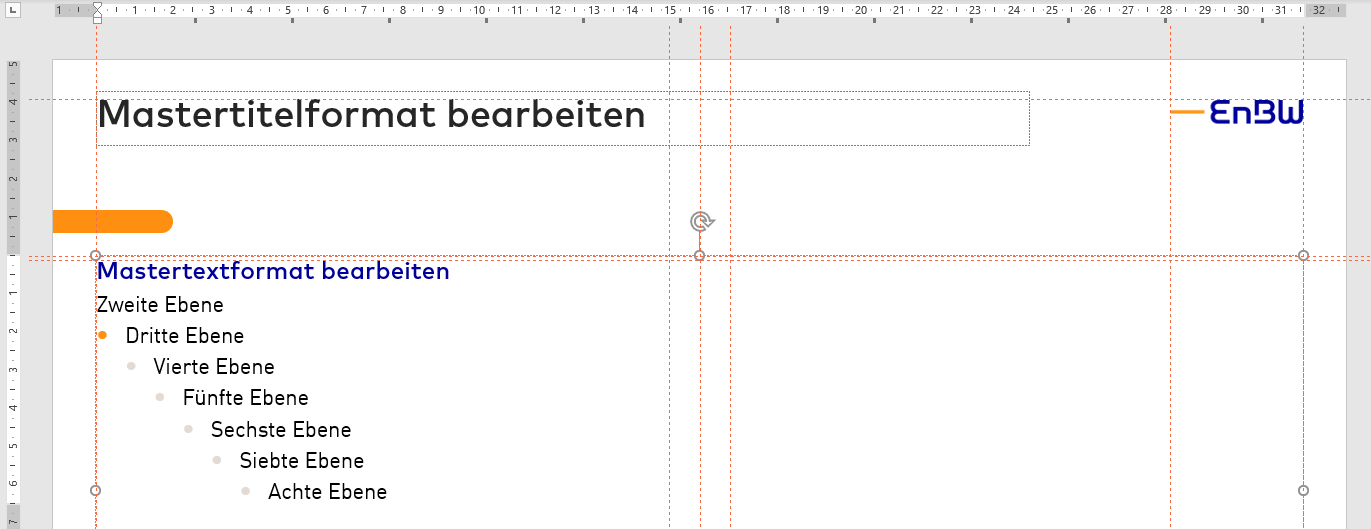 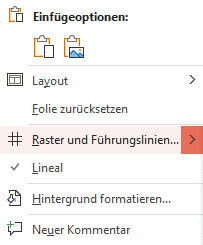 Linealwichtig für spätere Bearbeitungvon Texten mit Tabulatoren
Rechte Maustaste:Lineal anklicken
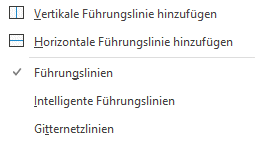 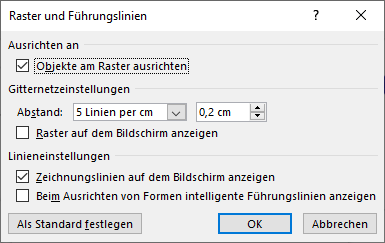 Führungslinien
erleichtert das Arbeiten mit Objekten
sauberes Arbeiten
Guideline für PowerPoint | Januar 2023
5
Layouts und Führungslinien
Führungslinie für Textplatzhalter
Führungslinie für Bilder
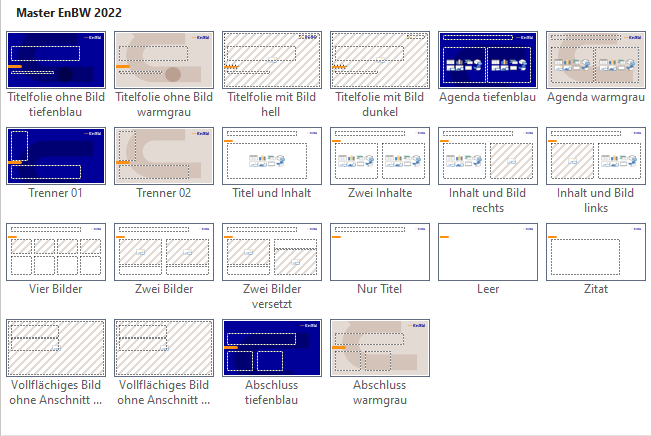 Bitte nutze nurdie angelegten Layoutsaus dem Master!
Wenn du merkst, dasssich die Folien verzogenhat oder Platzhalter verrutscht sind, klicke„Folie zurücksetzen“(rechte Maustaste).
Contentbereich
Guideline für PowerPoint | Januar 2023
6
Wichtig:Schalte das Lineal ein!
Einzüge und Tabstopps helfen beimAusrichten von Texten auf einer Folie
Tabulatoren und Ebenensprünge
Ausrichtung
links
Ausrichtung
rechts
Ausrichtung
mittig
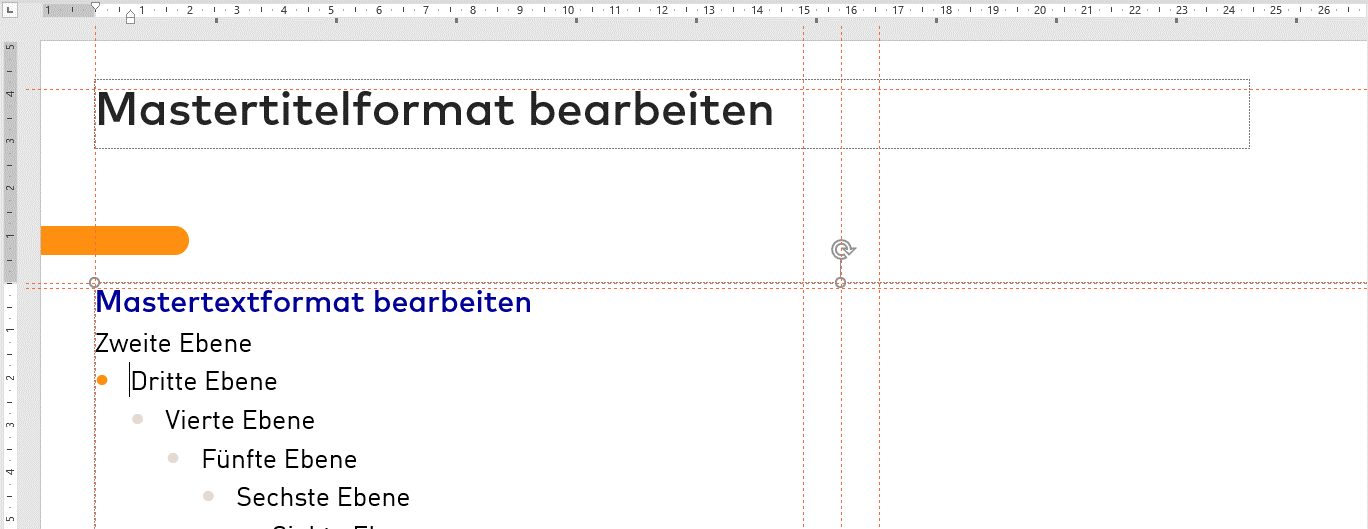 Ebenensprünge
Die Textebenen werden mit dem Befehl Listenebene erhöhen und Listenebene verringern zugewiesen. Registerkarte: Start Bereich: Absatz


Alternativ sind folgende Tastenkombinationen definiert:
Listenebene erhöhen:	Alt+Shift+Pfeiltaste rechts
Listenebene verringern:	Alt+Shift+Pfeiltaste links
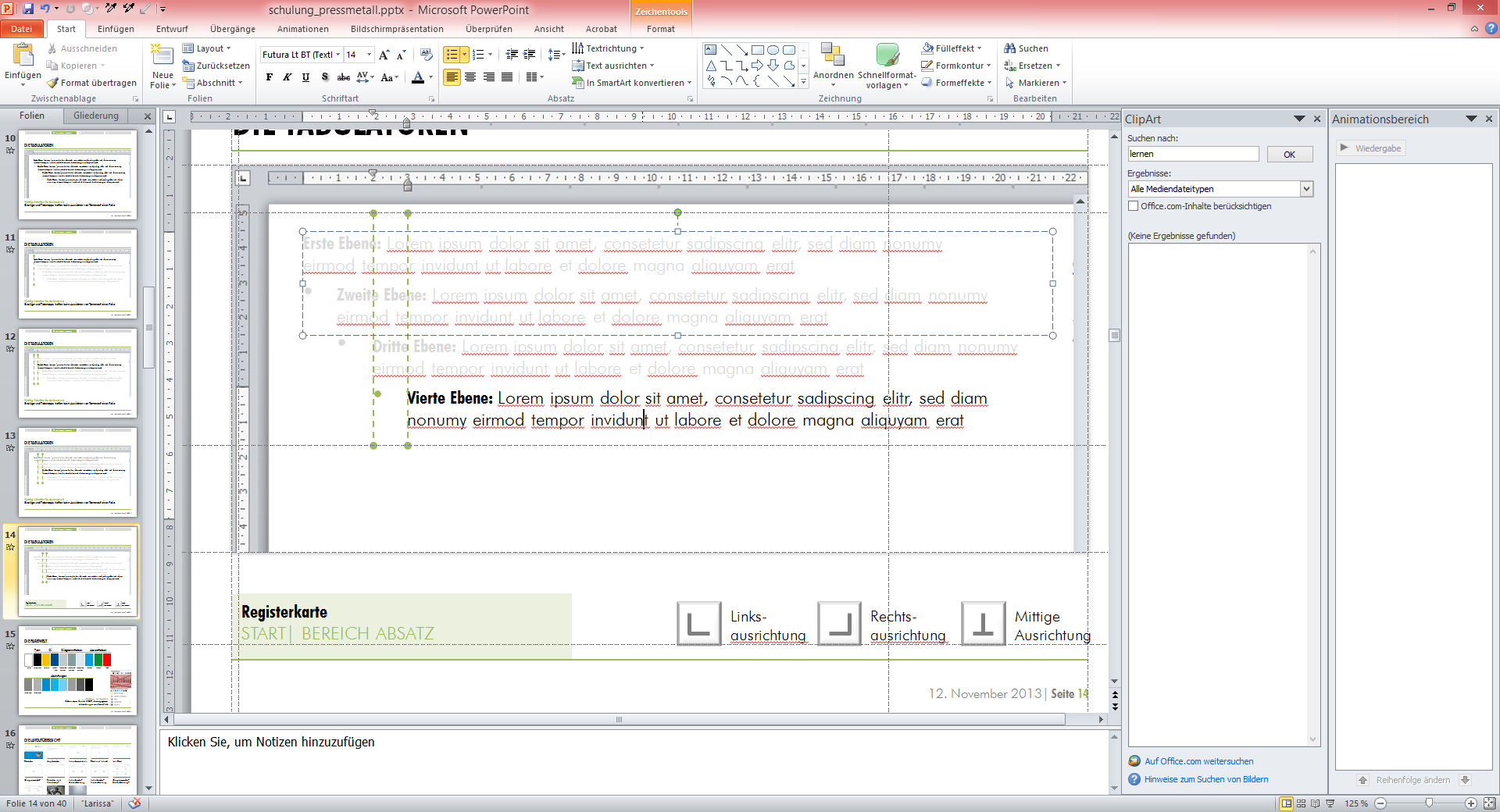 Guideline für PowerPoint | Januar 2023
7
Bearbeiten von Bildern
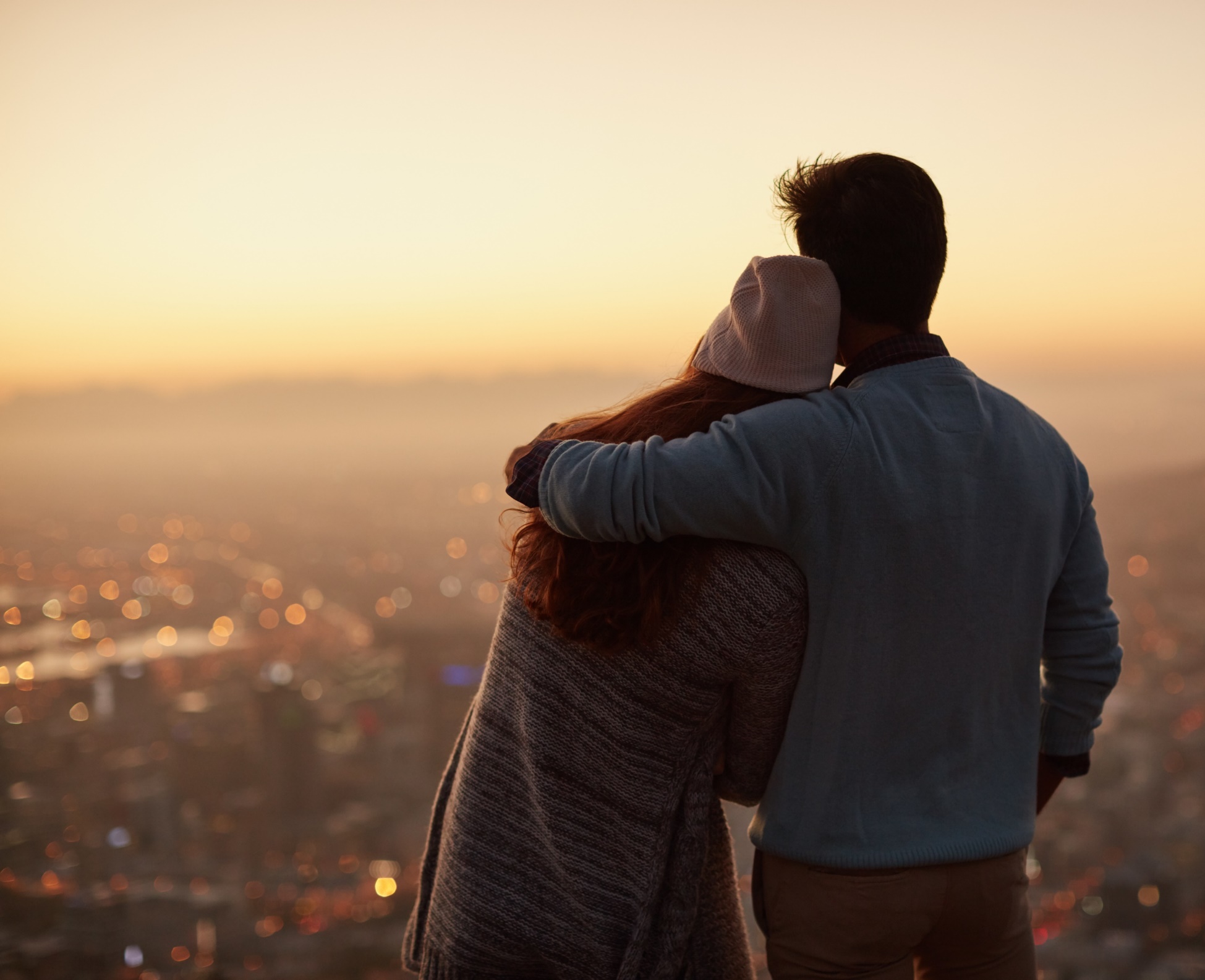 Bitte ziehe das eingefügte Bild nuran den Eckpunkten mit gedrückterShift-Taste in die entsprechende Größe.
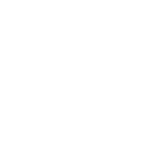 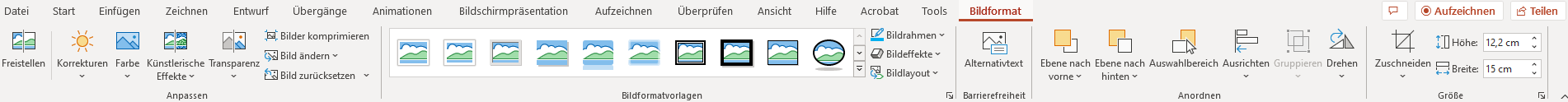 Solltest du das Gefühl haben, dasssich das Bild verzogen hat, klickeden Button „Grafik zurücksetzen“. (Registerkarte: Bildformat).
Mit dem Button „Zuschneiden“ kannst du das Bild zuschneiden.
Guideline für PowerPoint | Januar 2023
Seite 8
Bearbeiten von Titelbildern
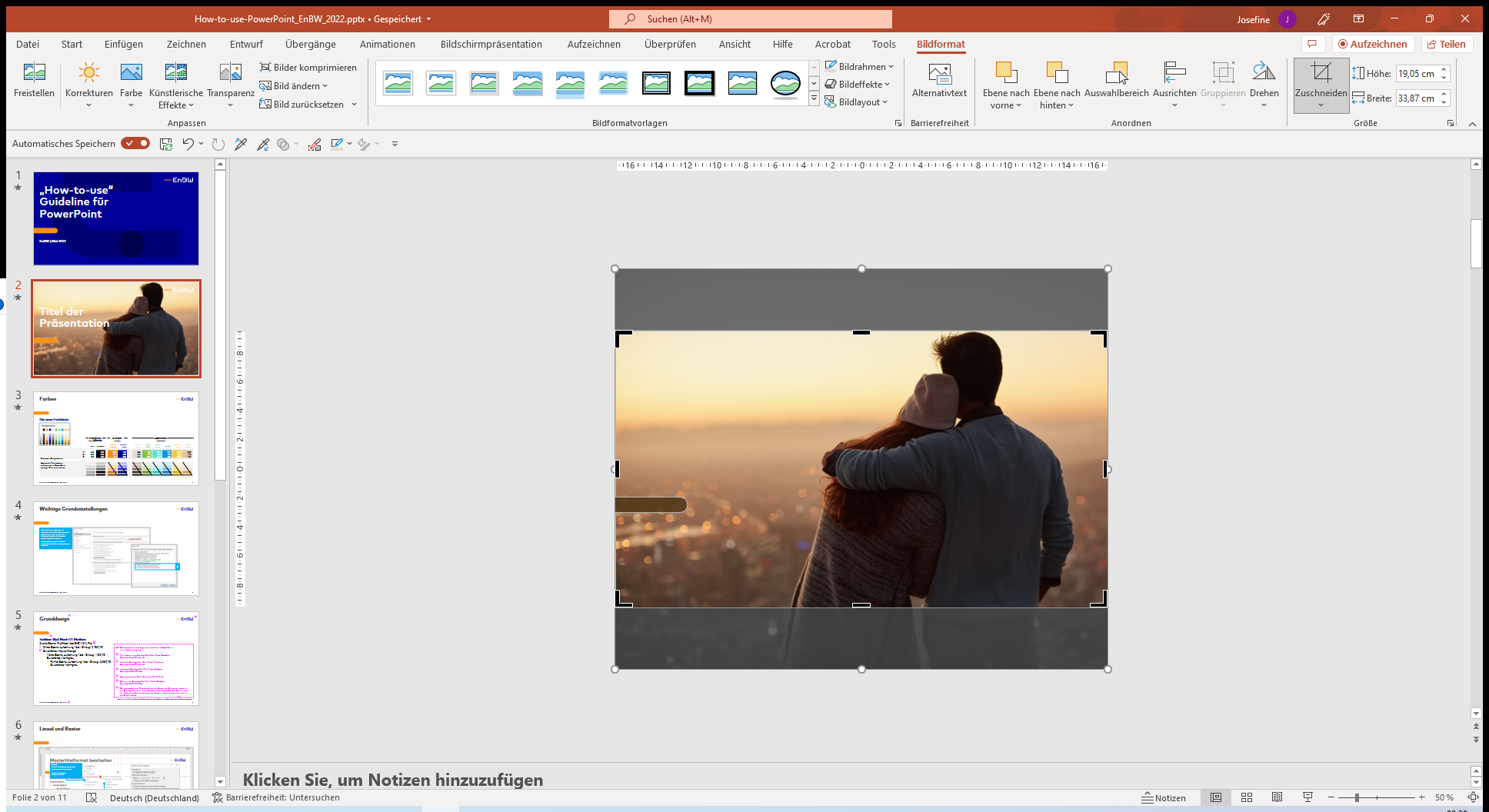 Bitte ziehe das eingefügte Bild nuran den Eckpunkten mit gedrückterShift-Taste in die entsprechende Größe.
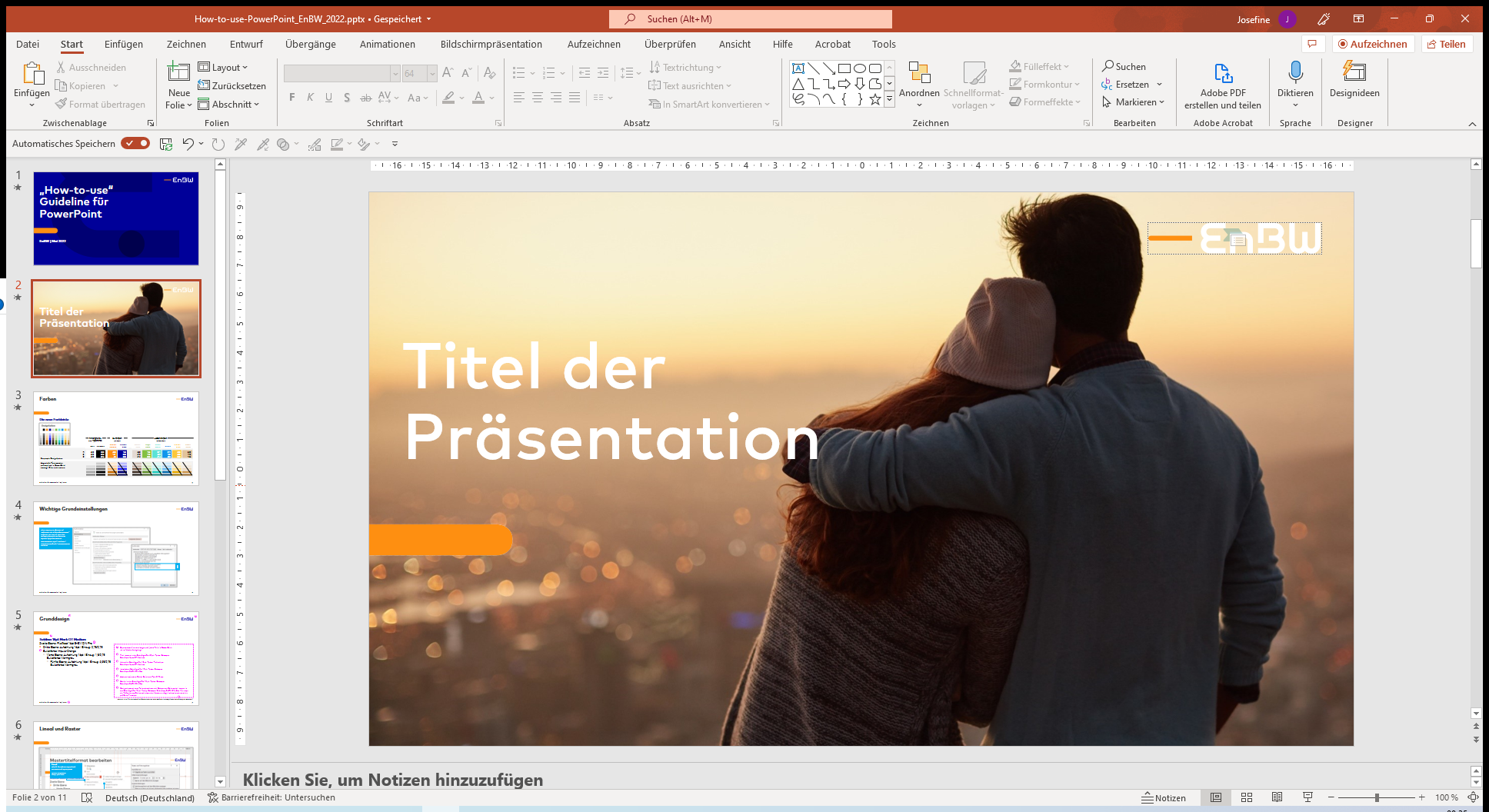 Mit dem Cursor kannst du die Position des Bildes im Platzhalter verändern.
Achtung: der Impuls ist aus dem Bildplatzhalter gestanzt. Um das Bild zu Bearbeiten / Skalieren, musst du das „Zuschneiden“-Werkzeug nutzen.
Guideline für PowerPoint | Januar 2023
Seite 9
Figma – Design Guide
Link zumFigmaklicke hier!
Solltest du einmal Fragen zur Bildsprache, Farben oder anderen Designelementen haben, im Figma findest du fast alle Antworten. Hier kannst du dir auch das Logo, die aktuelle Icon-Liste und Illustrationen herunterladen.
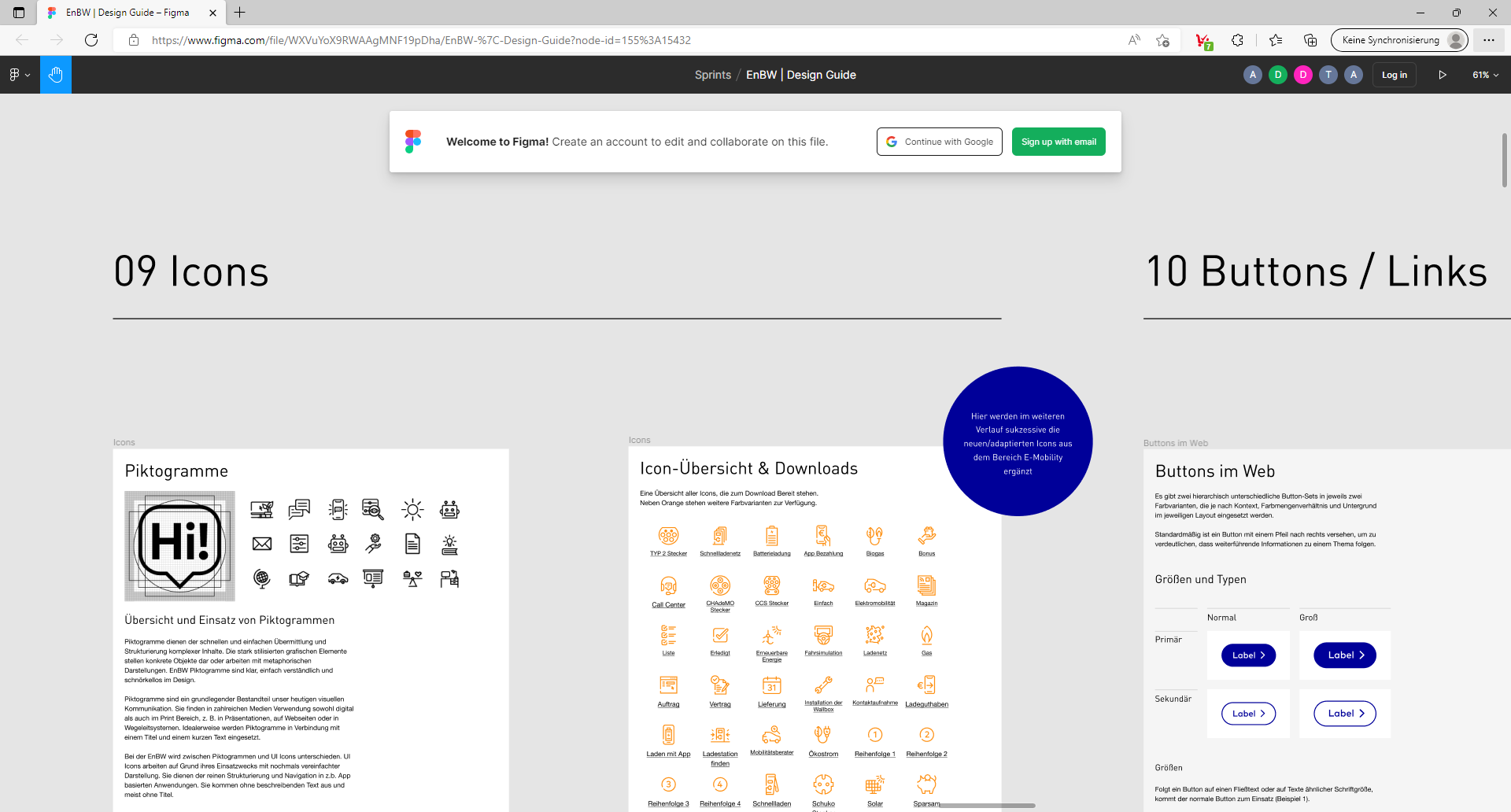 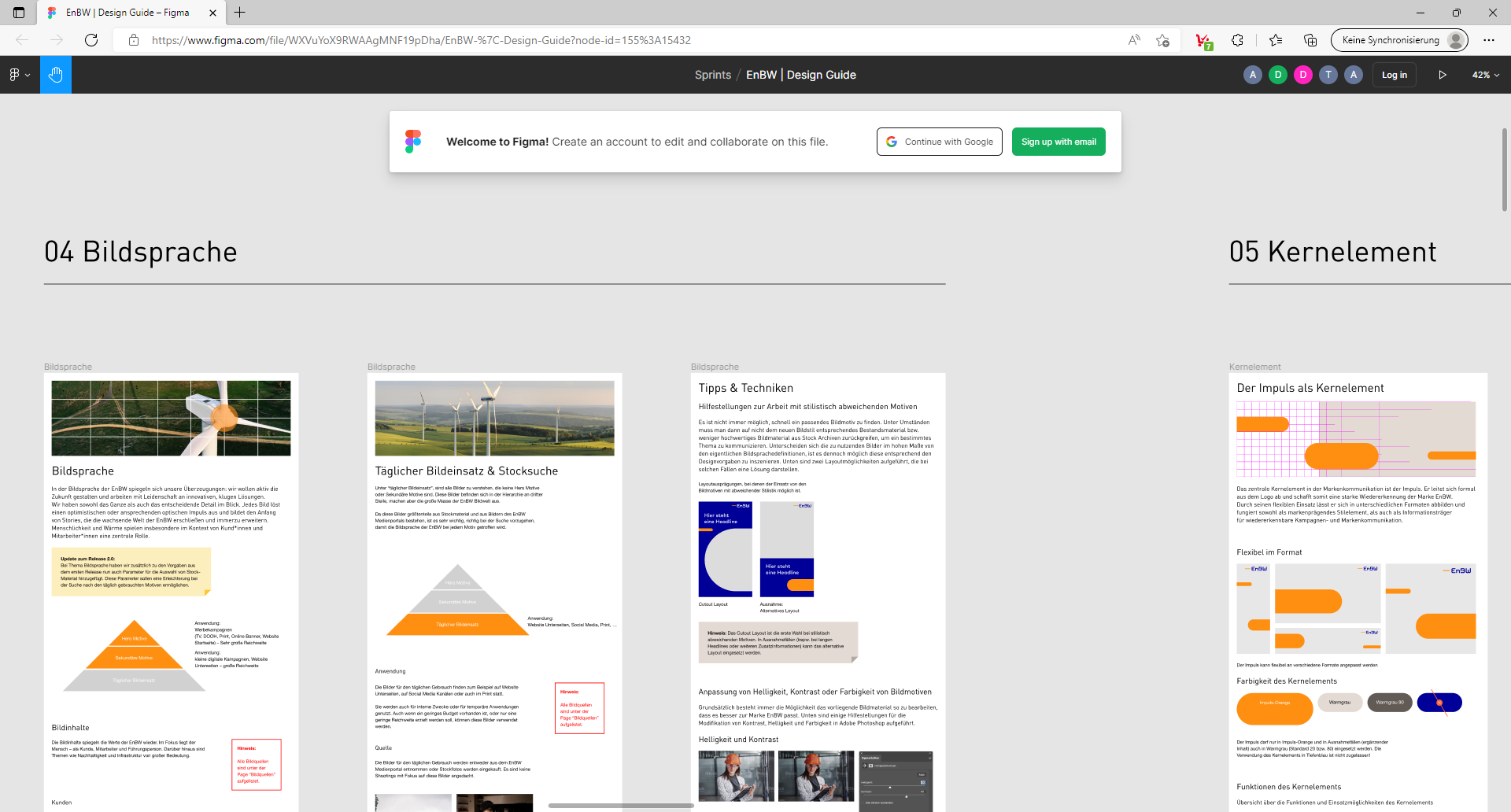 Guideline für PowerPoint | Januar 2023
10
Zum Schluss
Wird immer als Abschlusseiner Präsentation eingestellt.
„Datum und Uhrzeit“ ist deaktiviert.
Das Datum (oder Monat mit Jahreszahl)steht im Fußzeilenplatzhalter.
Registerkarte:Einfügen
Bereich: Text |Kopf- und Fußzeile
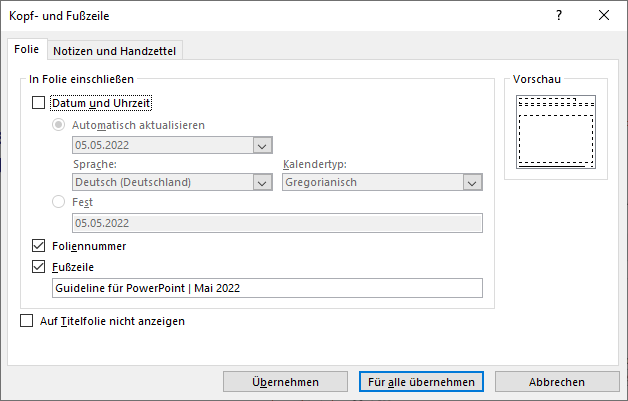 03.01.2023
Guideline für PowerPoint | Januar 2023
11